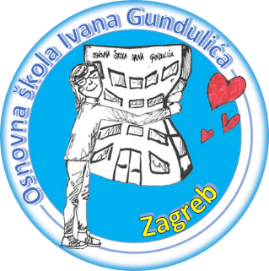 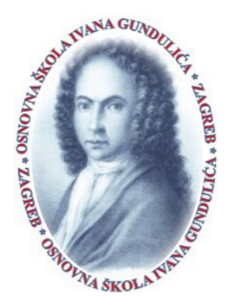 OSNOVNA ŠKOLA IVANA GUNDULIĆAZAGREB
PRVI RAZRED OSNOVNE ŠKOLE
2020./2021.
1. A, 1. B i 1. M ŠKOLSKA GODINA 2020./2021.
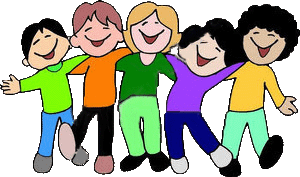 razrednice: Silvija Šikman Matijević i Nika Gutić
učiteljice u produženom boravku: Vlatka Bilić i Andrea Caharija Jagatić
učiteljice u hrvatsko-mađarskom odjeljenju:               Željka Barković, Hajnalka Draganić i Katalin Lorencz Urkom
ORGANIZACIJA ŠKOLSKOG DANA
JUTARNJE DEŽURSTVO
	7.00 – 7.45
NASTAVA
	8.00 – 11.30 
između 8.00 i 9.35                 učenici doručkuju
VELIKI ODMOR
	9.35 – 9.50
RUČAK I VRIJEME ZA ODMOR
	11.30 – 13.30
PRODUŽENI BORAVAK
	13.30 – 15.30
POPODNEVNO DEŽURSTVO
	15.30 – 17.00
Između 14.00 i 15.00          učenici imaju užinu
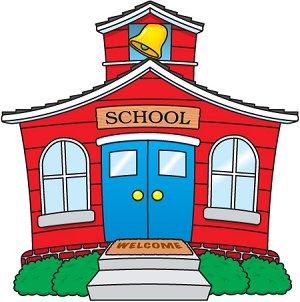 Učenici u školu dolaze najkasnije u 7.50!
OBAVIJESTI O ŠKOLI I KONTAKTI
MREŽNA STRANICA ŠKOLE:
http://www.os-igundulica-zg.skole.hr/
E-POŠTA ŠKOLE:
skola@os-igundulica-zg.skole.hr
ŠKOLSKI FACEBOOK:
https://hr-hr.facebook.com/osigundulica
ŠKOLSKE NOVINE:
Zadnja klupa
TELEFON:
01/4854 186
FAX:
01/4854 187
STRUČNA SLUŽBA ŠKOLE I ADMINISTRAIVNO OSOBLJE
Ravnatelj: Zoran Čorkalo, prof. - zoran.corkalo@skole.hr
Psihologinja: Irena Rasonja, prof. psihologije - irasonja@gmail.com
Pedagoginja: Martina Stojanović, soc. pedagoginja
Knjižničarka: Iskra Osmačević, prof.
Tajnica: Andreja Zlodi Gunčić
Voditeljica računovodstva: Ljiljana Crnogaj Marendić
Izvannastavne aktivnosti
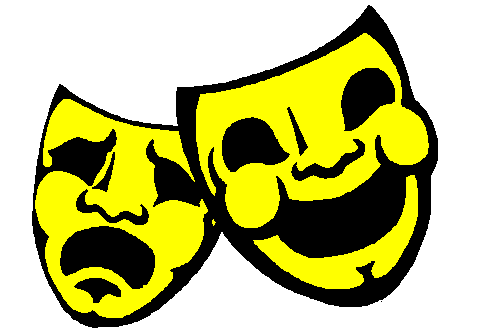 Etno-eko 
Robotika
Kreativna reciklaža
Origami
Dramska skupina
Likovna grupa
Njemačka igraonica
Matematičke priče
Mali zbor
Erasmus+ grupa
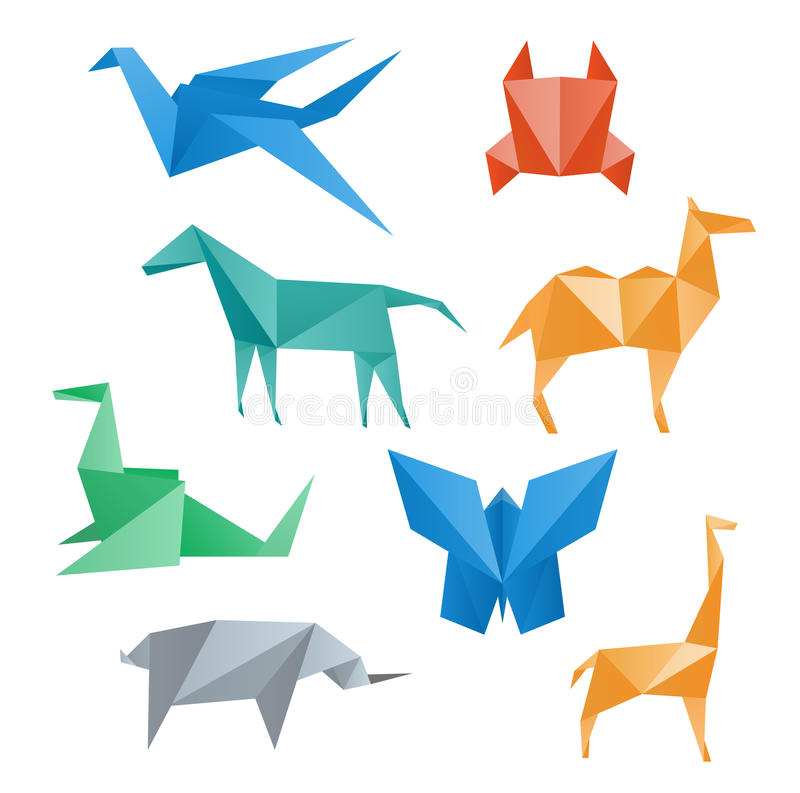 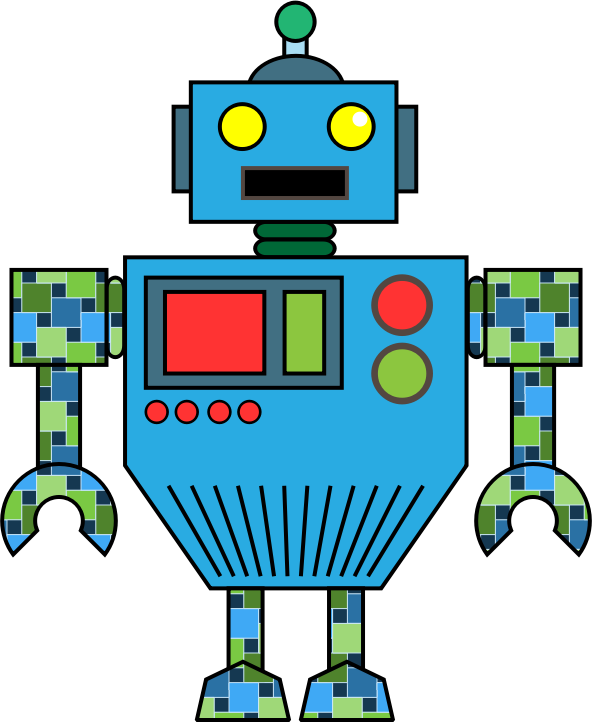 PLANIRANE AKTIVNOSTI TIJEKOM ŠKOLSKE GODINE 2020/2021.
INTEGRIRANA NASTAVA
TERENSKA NASTAVA 
IZVANUČIONIČNA NASTAVA
PROJEKTNA NASTAVA
BOTANIČKI VRT - VRTEK
ERASMUSOVI EUROPSKI PROJEKTI
E-TWINNING PROJEKTI
SURADNJA S POBRATIMSKIM ŠKOLAMA IZ SLOVENIJE I MAĐARSKE
UDŽBENICI
učenici 1. dan nastave dobivaju udžbenike i potrebne radne materijale
postoji mogućnost nabavke dodatnih nastavnih materijala (prema mogućnostima Škole i u dogovoru s roditeljima)
ŠKOLSKA TORBA I PERNICAPRIBOR U PERNICI
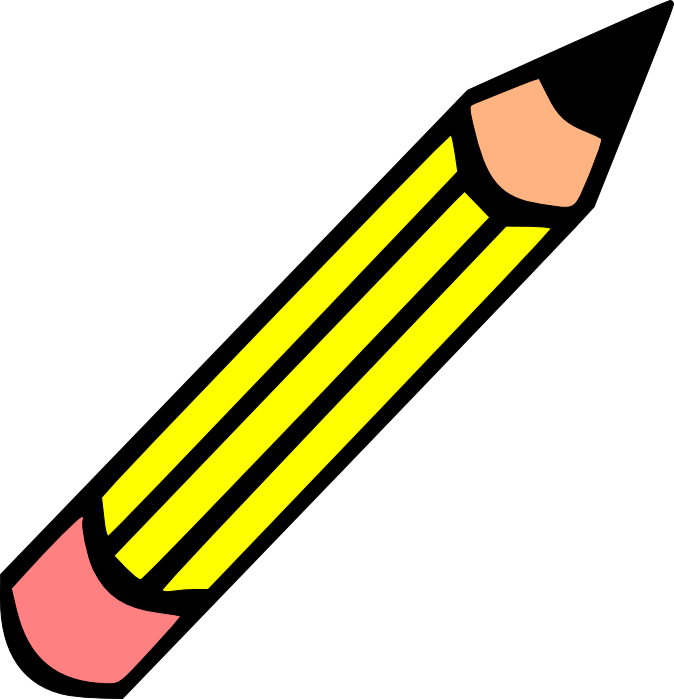 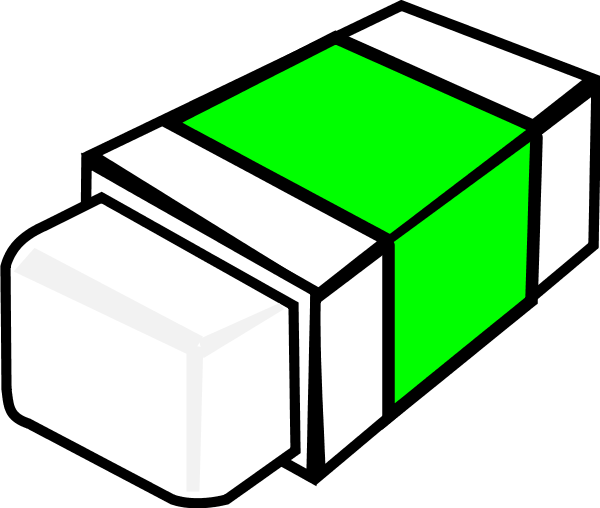 TRI NAŠILJENE OLOVKE
BIJELA GUMICA
ŠILJILO S KUTIJICOM
DRVENE BOJICE
FLOMASTERI
ŠKARE, LJEPILO, RAVNALO
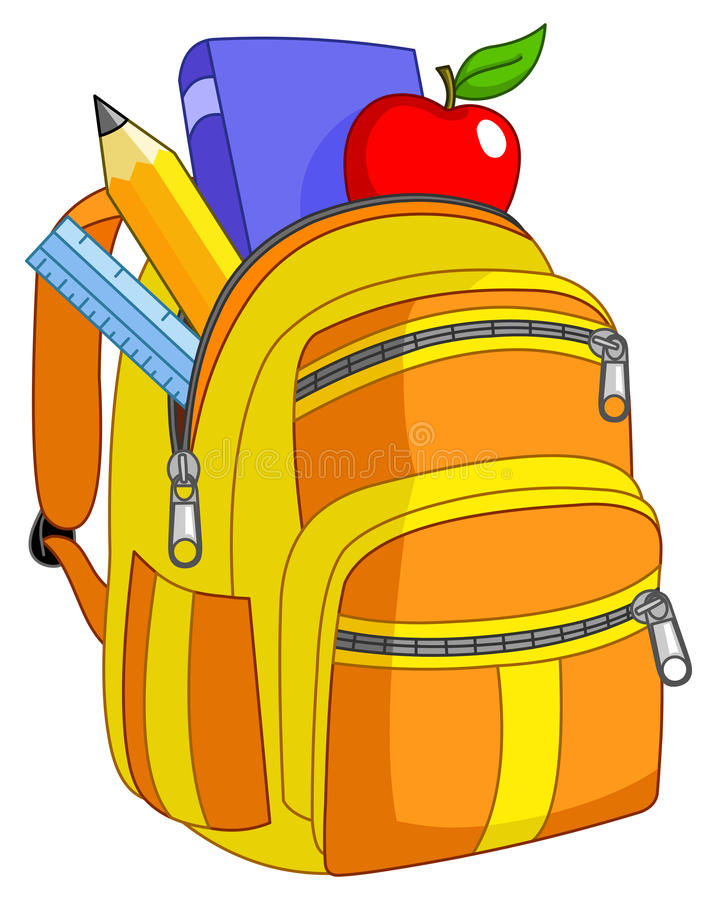 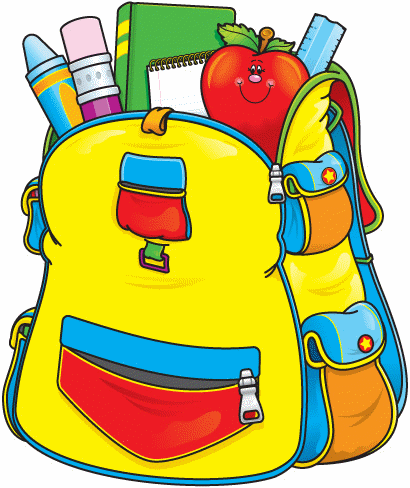 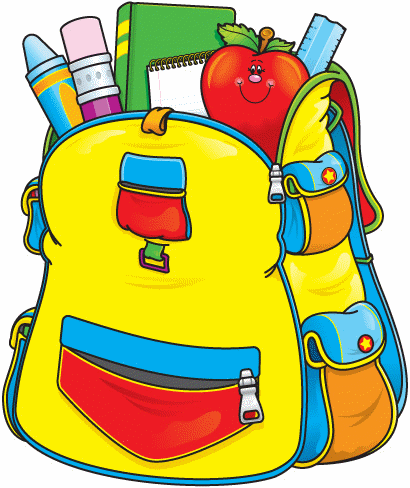 BILJEŽNICE, PISANKE I CRTANČICE
HRVATSKI JEZIK
CRTANČICA, PISANKA A 

MATEMATIKA
2 BILJEŽNICE – MATEMATIKA 1
 
PRIRODA I DRUŠTVO
CRTANČICA

GLAZBENA KULTURA
CRTANČICA
ENGLESKI JEZIK
CRTANČICA

IZBORNI PREDMETI:
VJERONAUK
CRTANČICA

INFORMATIKA
CRTANČICA
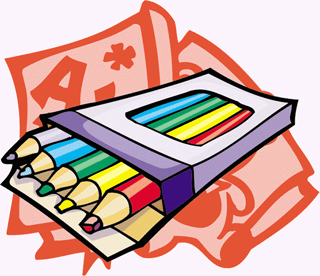 LIKOVNI PRIBOR
LIKOVNA MAPA (NARUČUJE ŠKOLA)
TEMPERE
VODENE BOJE
3 MEKANA KISTA I 3 TVRDA KISTA – RAZLIČITE DEBLJINE
PALETA, ČAŠA, KRPICA, PODLOŽAK ZA STOL
PREGAČA 
BIJELI GLINAMOL
ULJNE PASTELE
PLASTELIN
ŠKARE I LJEPILO 
TUŠ I DRVCE
UGLJEN
KOLAŽ
2 CRNA FLOMASTERA
OSTALI PRIBOR
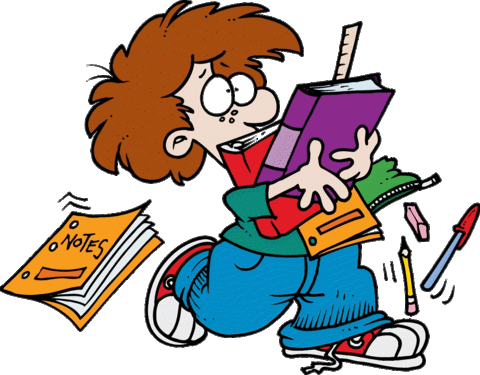 ZA NASTAVU TJELESNE I ZDRAVSTVENE KULTURE 
BIJELA MAJICA
SPORTSKE KRATKE HLAČE ILI TAJICE
ČVRSTE TENISICE

ZA BORAVAK U PROSTORU ŠKOLE
ŠKOLSKA OBUĆA – PAPUČE
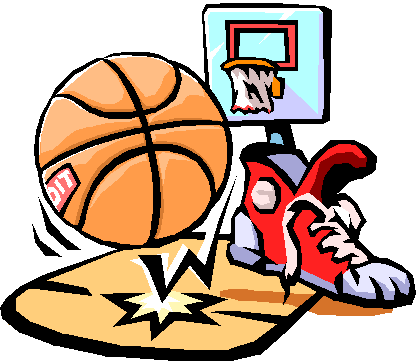 NALJEPNICE S IMENIMA (za udžbenike i bilježnice)
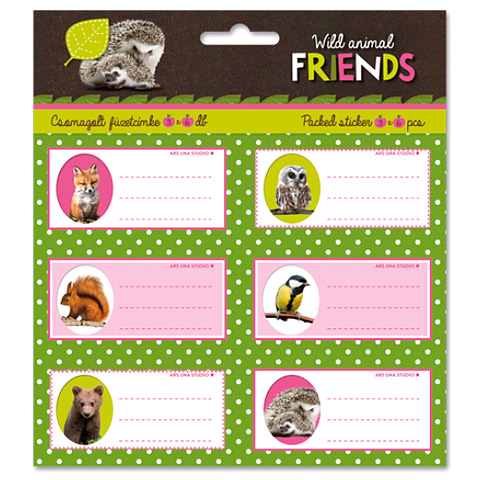 IME I PREZIME
RAZRED
NASTAVNI PREDMET
SVE UDŽBENIKE OMOTATI PROZIRNIM OMOTIMA I STAVITI NALJEPNICE
1. DAN NASTAVEPONEDJELJAK, 7. RUJNA 2020. GODINE
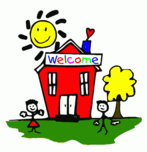 priredba dobrodošlice - u 10.00 sati u školskoj blagovaonici
učiteljice prozivaju učenike nakon čega odlaze u svoje razrede
roditelji čekaju u školskom predvorju ili na školskom dvorištu
udžbenici će učenike dočekati na školskim klupama
prvi dan nastave učenici u škole donose svoje školske torbe
učenici uz pomoć roditelja nose udžbenike kući
1. RODITELJSKI SASTANAK
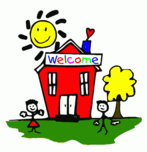 Uvodni roditeljski sastanak za sve roditelje prvih razreda održat će se u četvrtak, 27. 8. s početkom u 18.00 sati.

Sastanku će nazočiti svi učitelji koji će predavati u budućim prvim razredima, stručna služba škole i ravnatelj.

Kalendar za školsku godinu 2020./2021. možete pogledati pod poveznicom – Kalendar ili na mrežnoj stranici Škole.
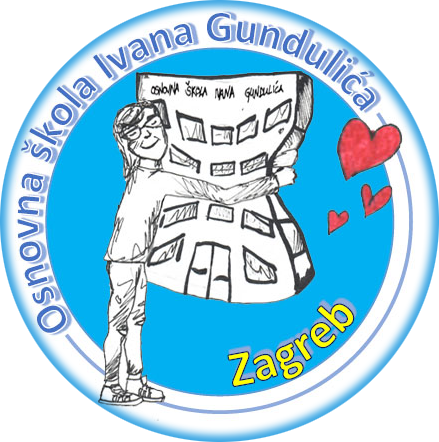